ПОВЫШЕНИЕ ФИНАНСОВОЙ ГРАМОТНОСТИ
ПРЕЗЕНТАЦИЯ
Гомельской областной организации
ОО «БелТИЗ»
Электронная почта:gomelobl@beltiz.by
web:gomel.beltiz.by
Учимся осуществлять платежи через расчетную систему ЕРИП
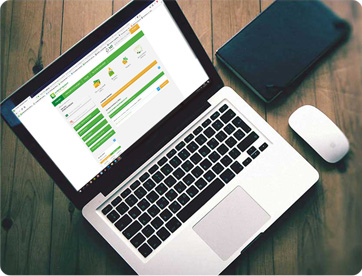 На примере 
интернет-банкинга   
ОАО "Беларусбанк".
ВИДЕОУРОК КАК РАБОТАЕТ ИНТЕРНЕТ-БАНКИНГ 
на примере ОАО «Беларусбанк»
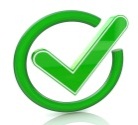 Онлайн-сервис «Интернет-банкинг» – это возможность быстро и легко:
-Совершать любые платежи
-Мгновенно переводить деньги
-Оформлять онлайн
-Приумножать и сохранять
-Экономить свое время и деньги
-Подключать / отключать услуги
- Контролировать свои финансы
-Получать информацию
ШАГ №1
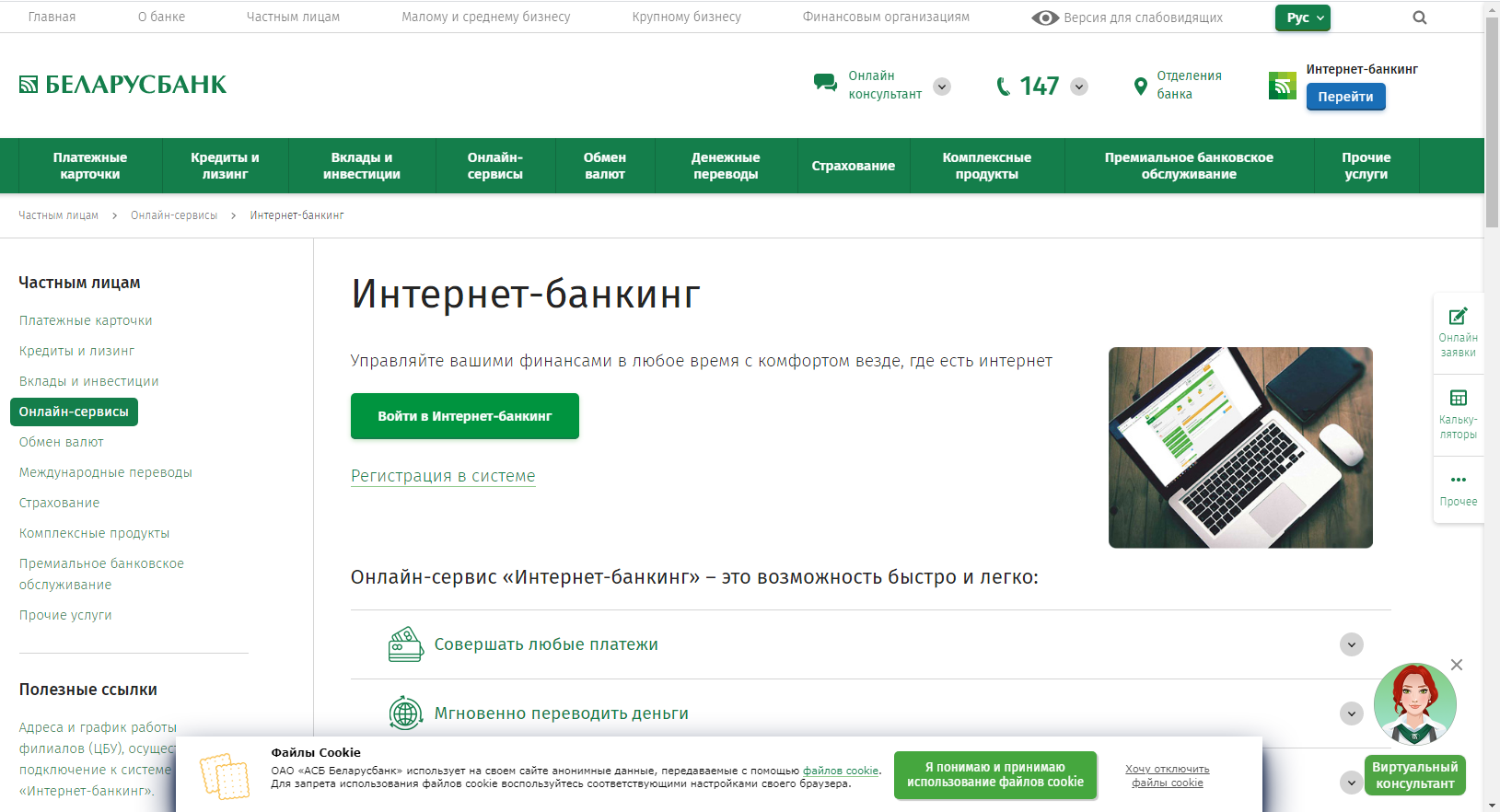 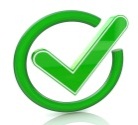 Версия 
для слабовидящих
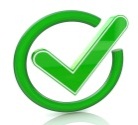 Войти 
в Интернет-банкинг
Шаг №2
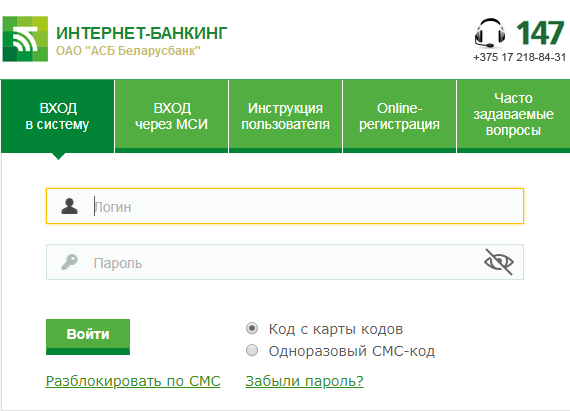 Ваш интернет-банкинг.

Система «Расчет» (ЕРИП) -  оплата вступительного и членских взносов 
ОО «БелТИЗ»
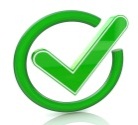 Введите 
логин 
и пароль
Шаг № 3
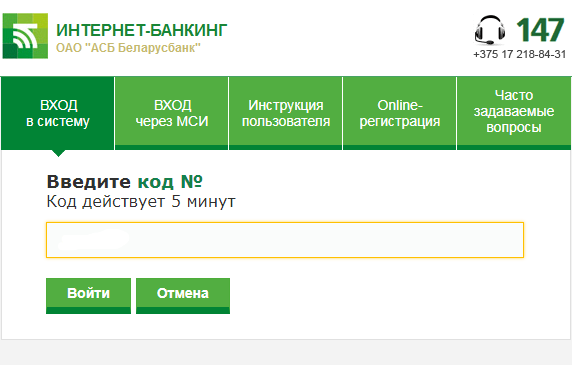 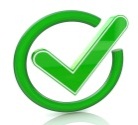 Введите код с карты
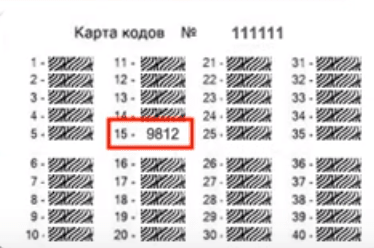 Шаг № 4
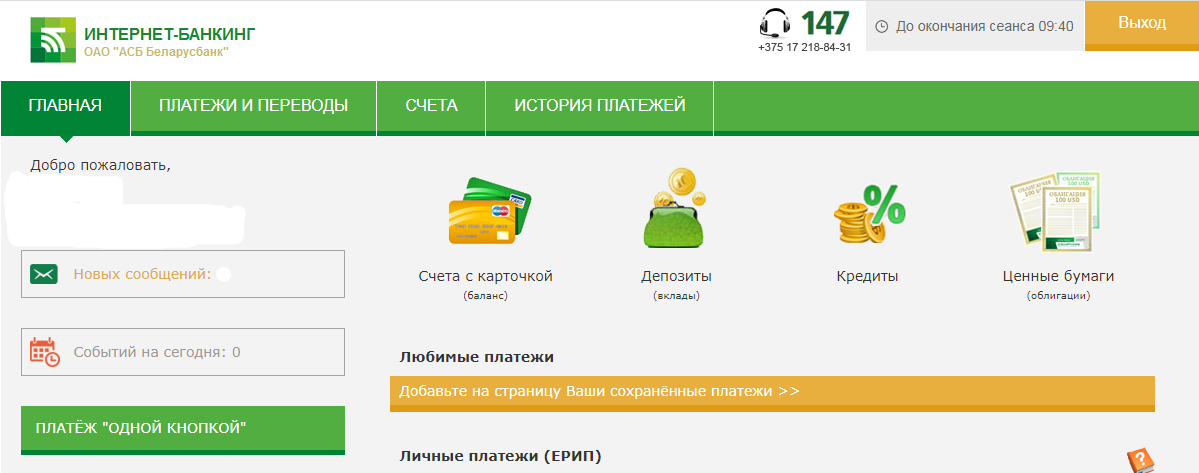 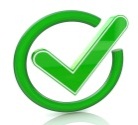 Вход в систему
Платежи и переводы
Шаг №5
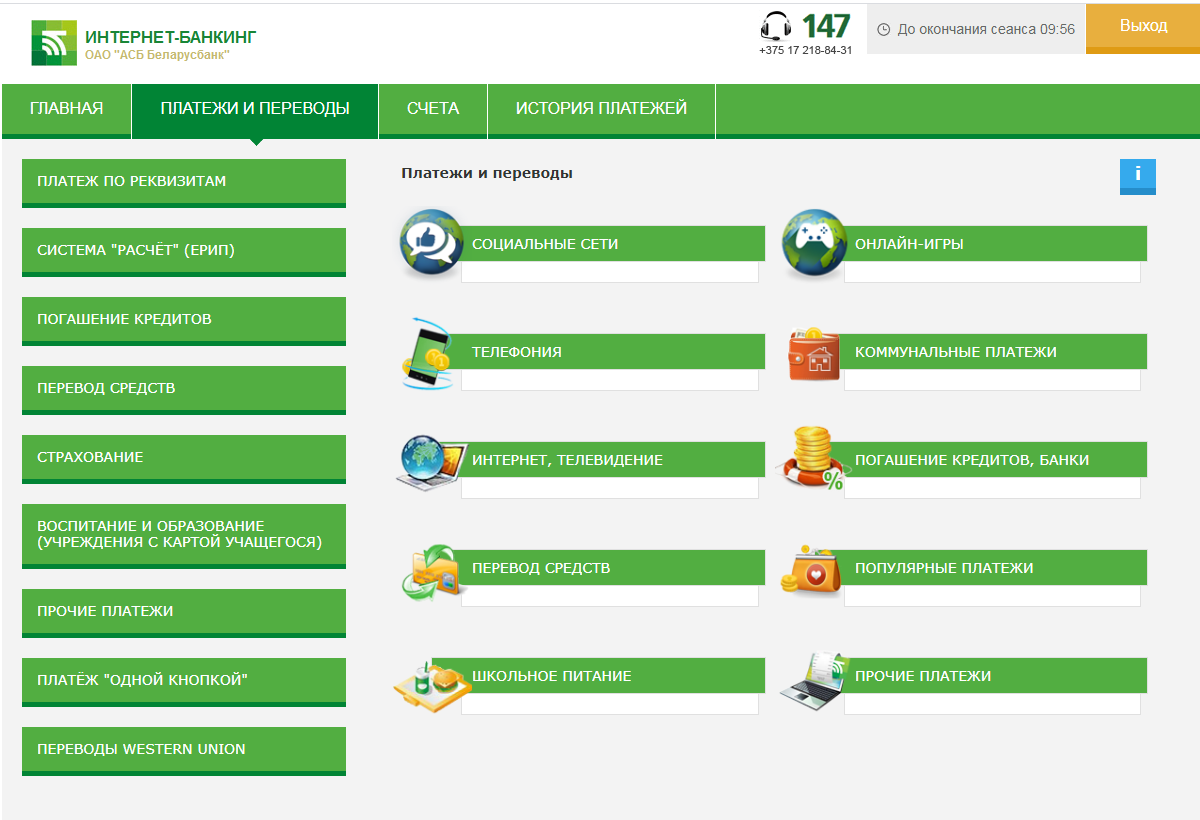 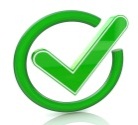 Вход в систему «РАСЧЁТ» (ЕРИП)
Шаг №6
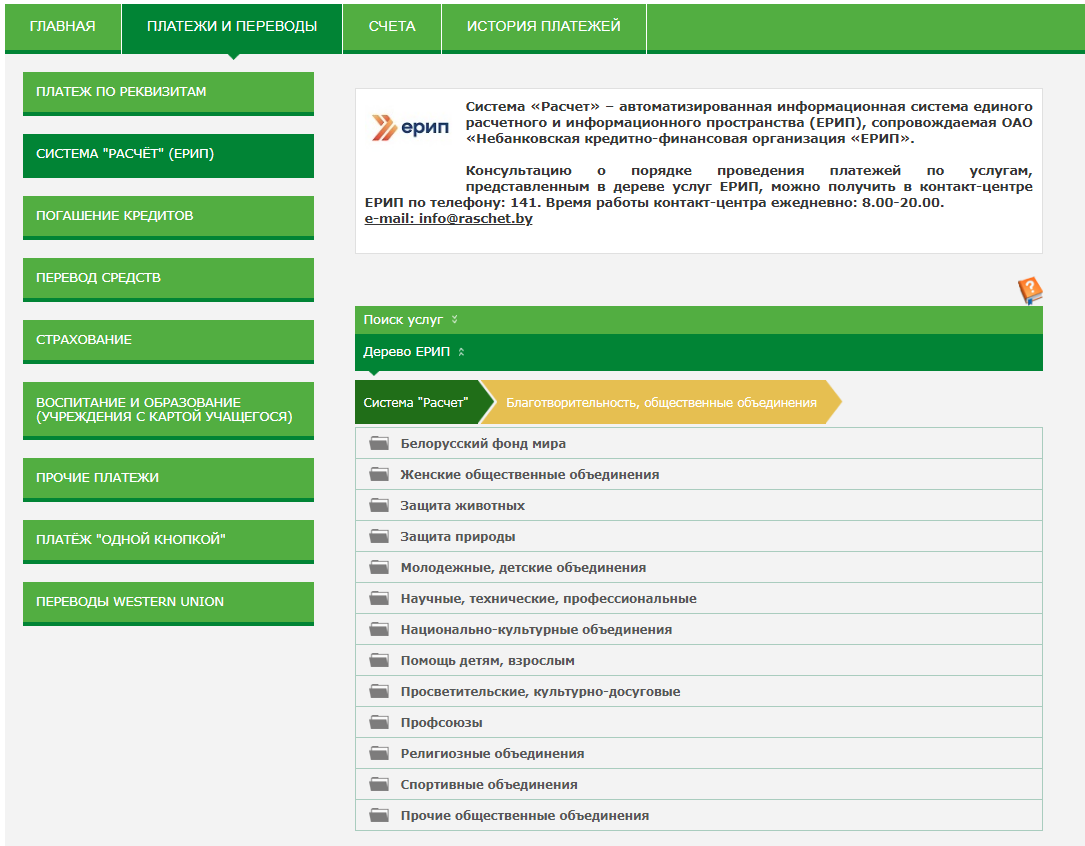 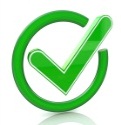 Находим папку «Прочие общественные
объединения»
Шаг №7
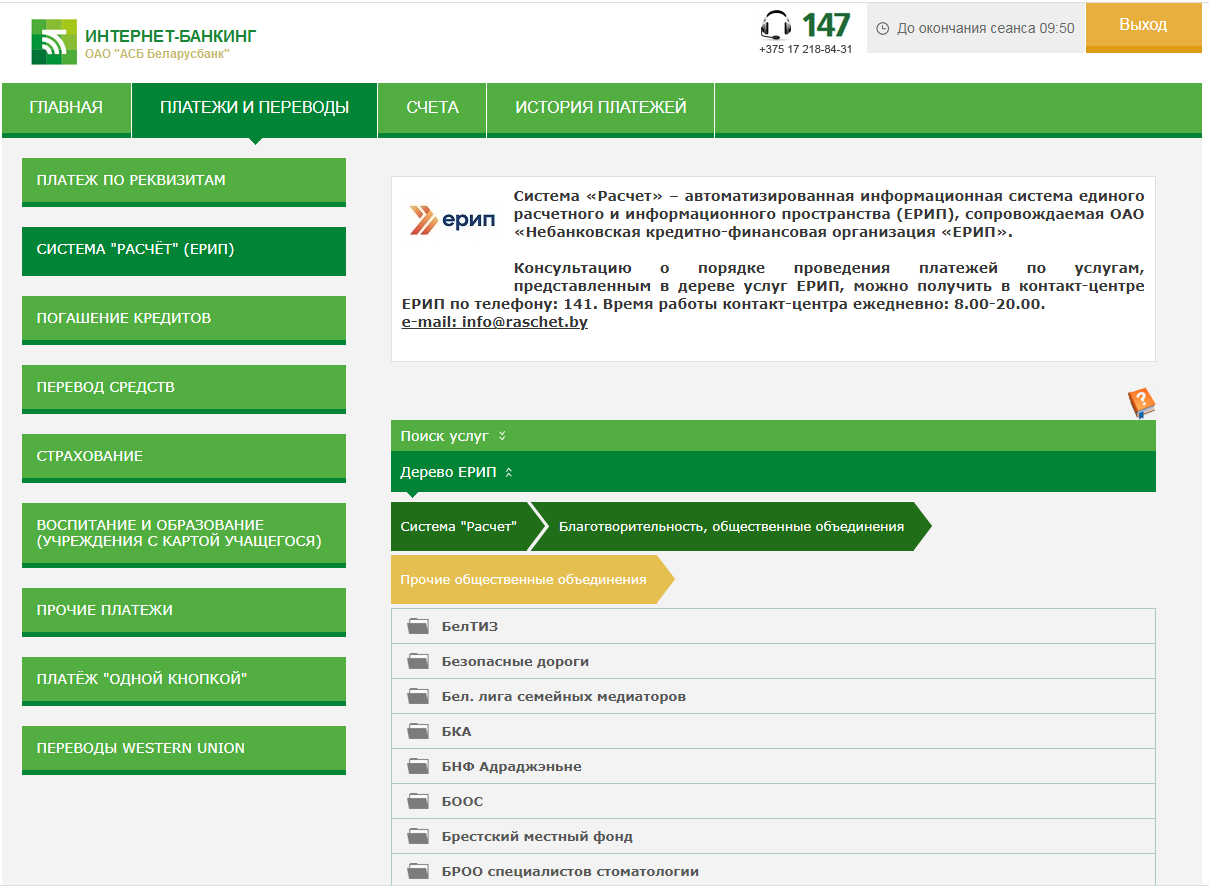 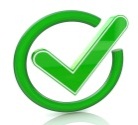 Находим папку
БелТИЗ
Шаг №8
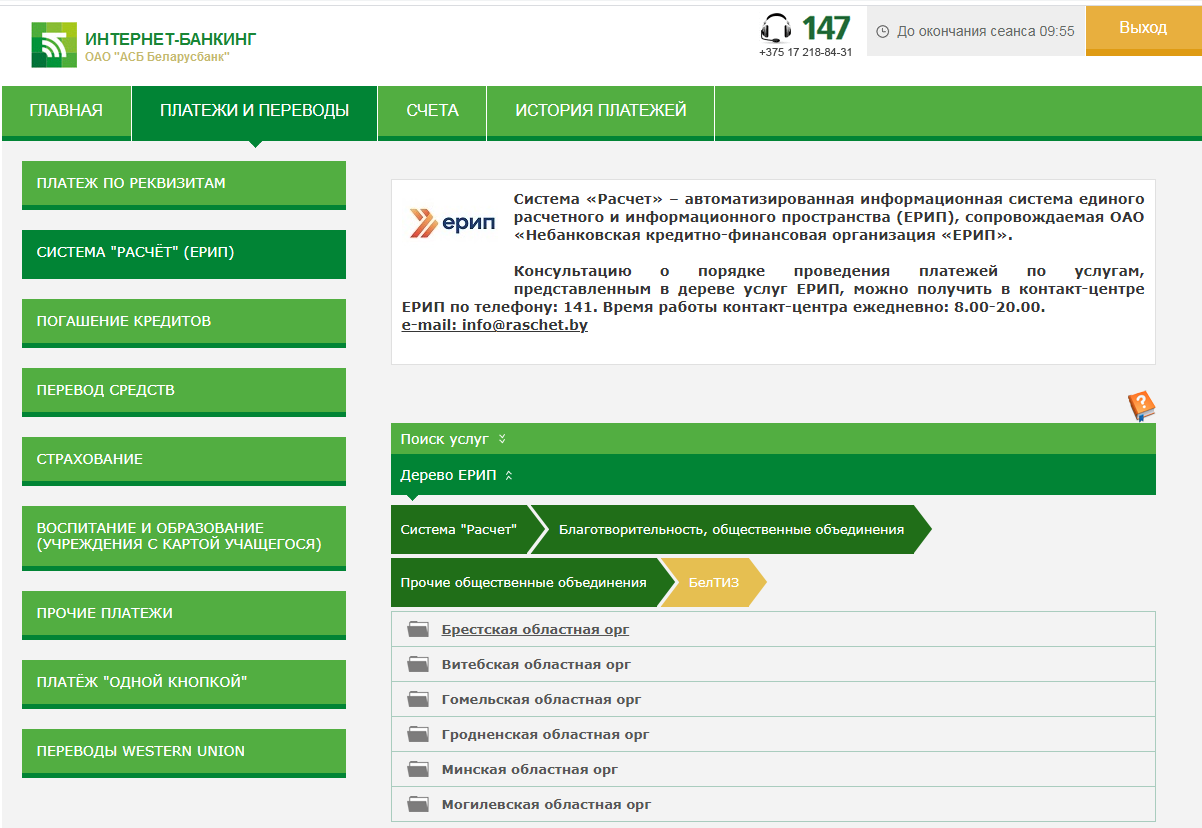 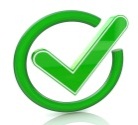 Находим паку
Гомельская областная 
организация
Шаг №9
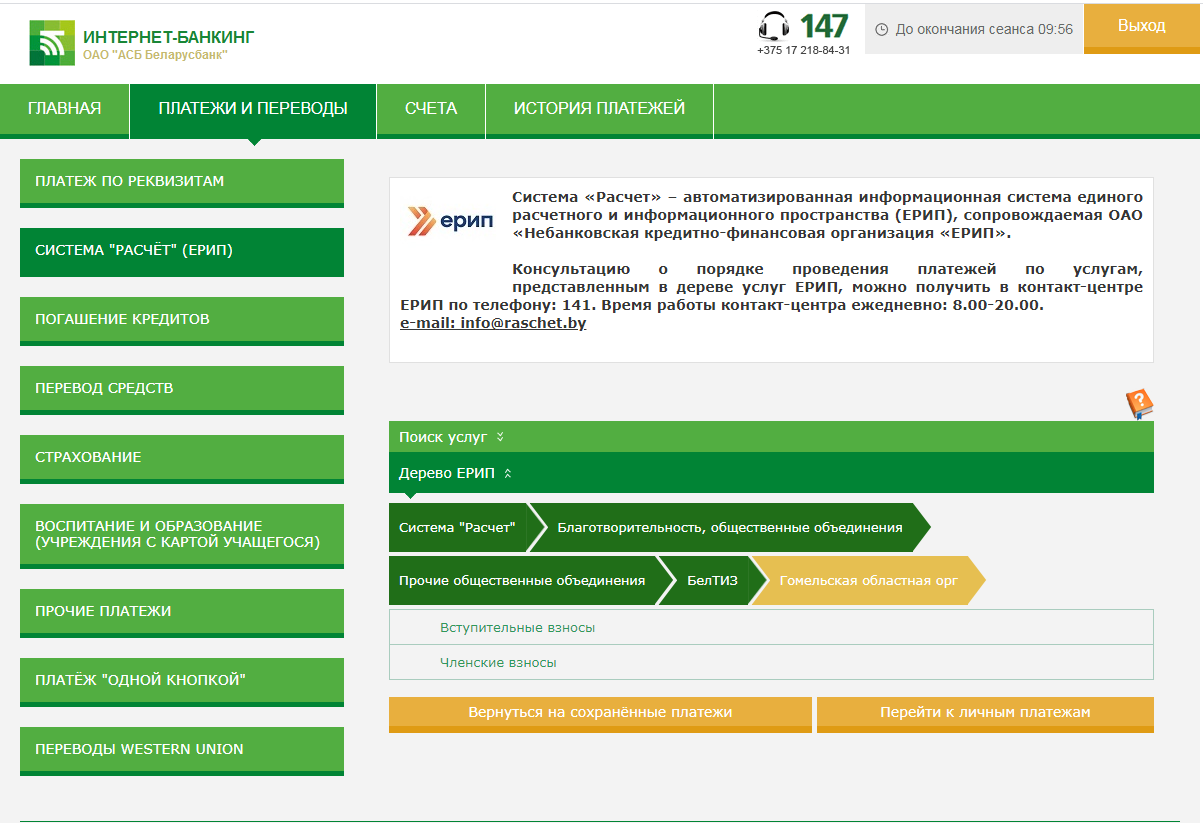 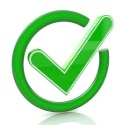 Выбираем уплату:
-вступительные взносы
-членские взносы
Шаг №10
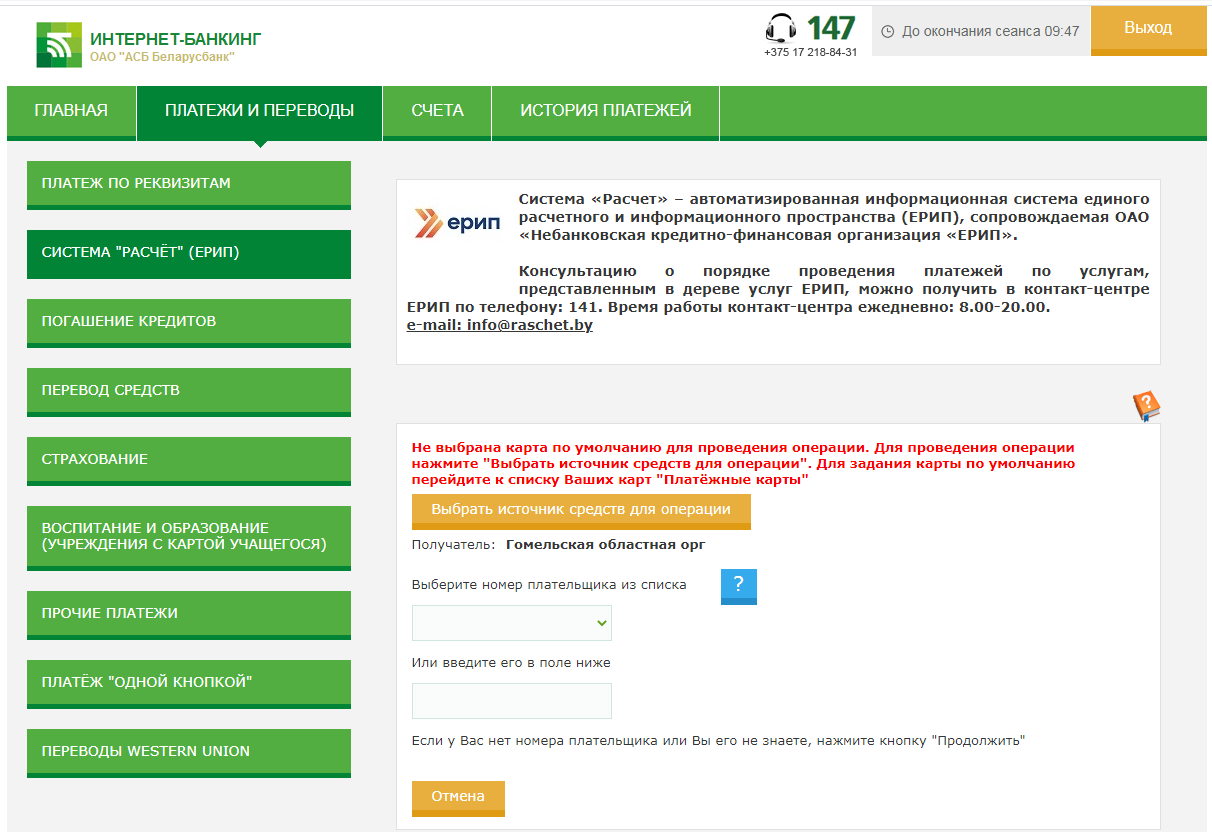 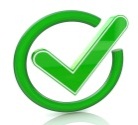 Выбираем источник средств
 для операции
Шаг  №11
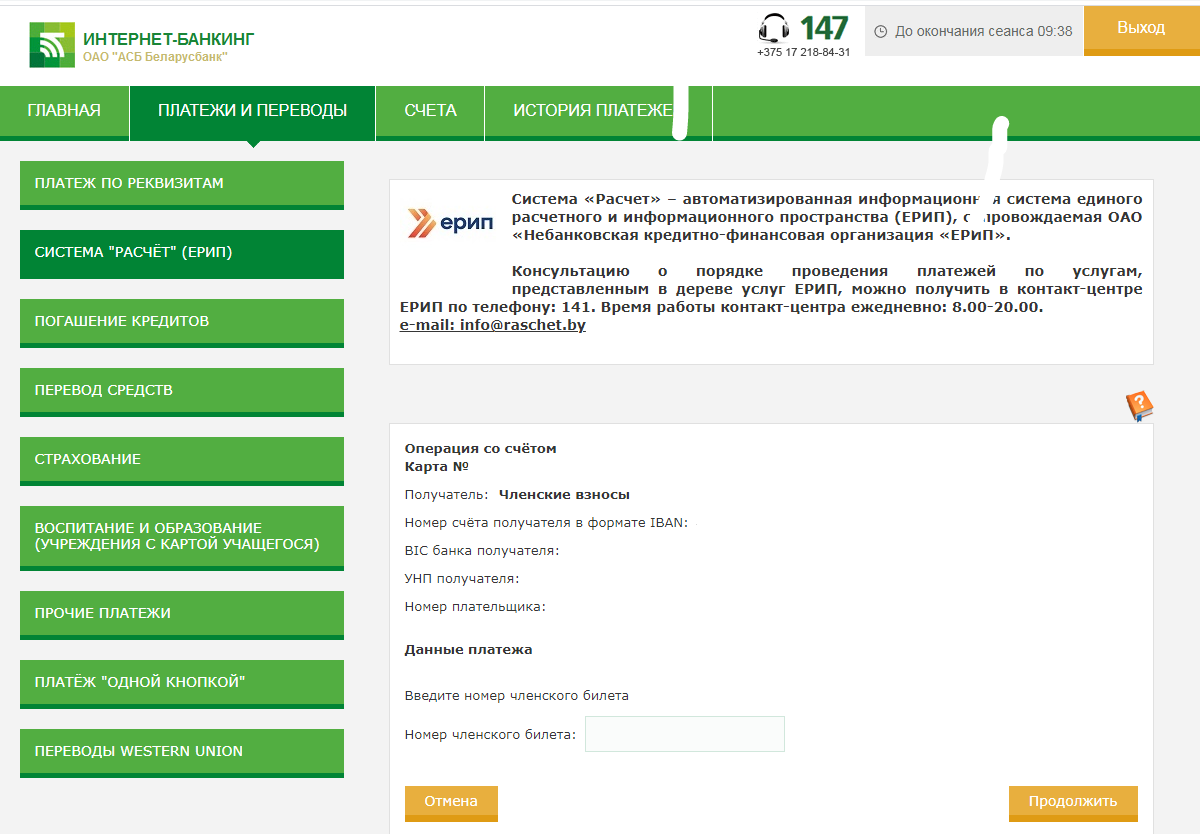 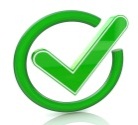 Введите номер членского 
билета
Шаг  №12
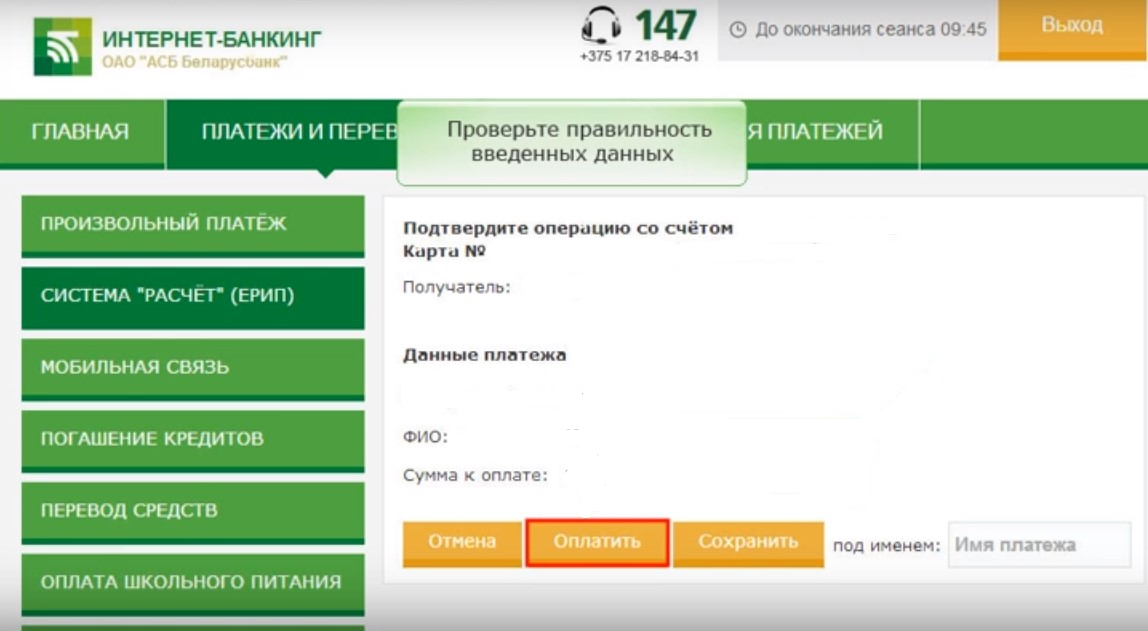 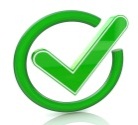 Проверяйте правильность 
введённых данных
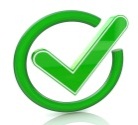 Вводим Ф.И.О.
Сумма к оплате
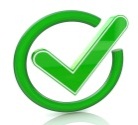 Оплатить
Шаг  №13
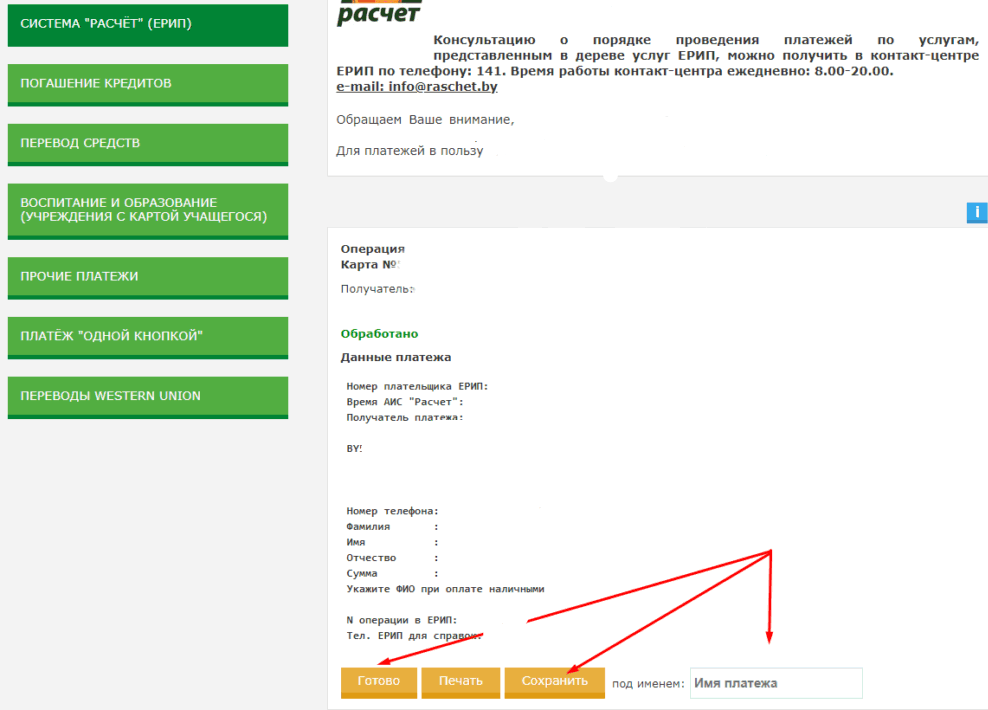 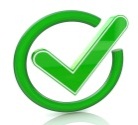 Операция по карте завершена.
Готово.
Сохраняем.
Под именем-можете указать Имя плательщика для сохранеия платежа в Вашей системе.
Печать-можете указать свою электронную почту,куда вам придет 
«Чек по оплате по карте».
Шаг № 14
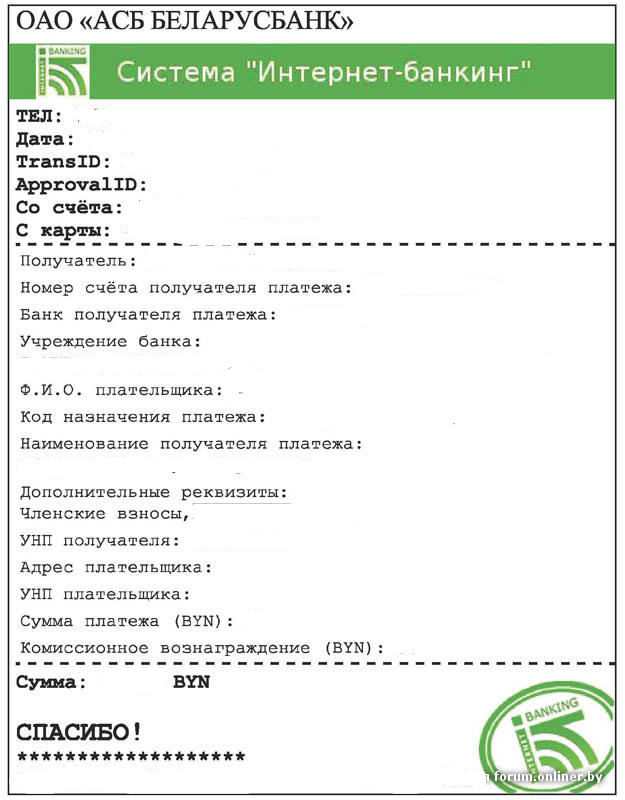 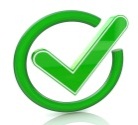 Примерный чек 
«Интернет-банкинг»,
который приходит на 
электронную почту
плательщика
СПАСИБО ЗА ВНИМАНИЕ
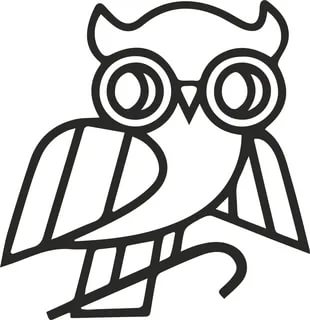 Электронная почта:gomelobl@beltiz.by
web:gomel.beltiz.by
Юридический адрес:
          ул.Советская,198
            г.Гомель,246007
      Республика  Беларусь